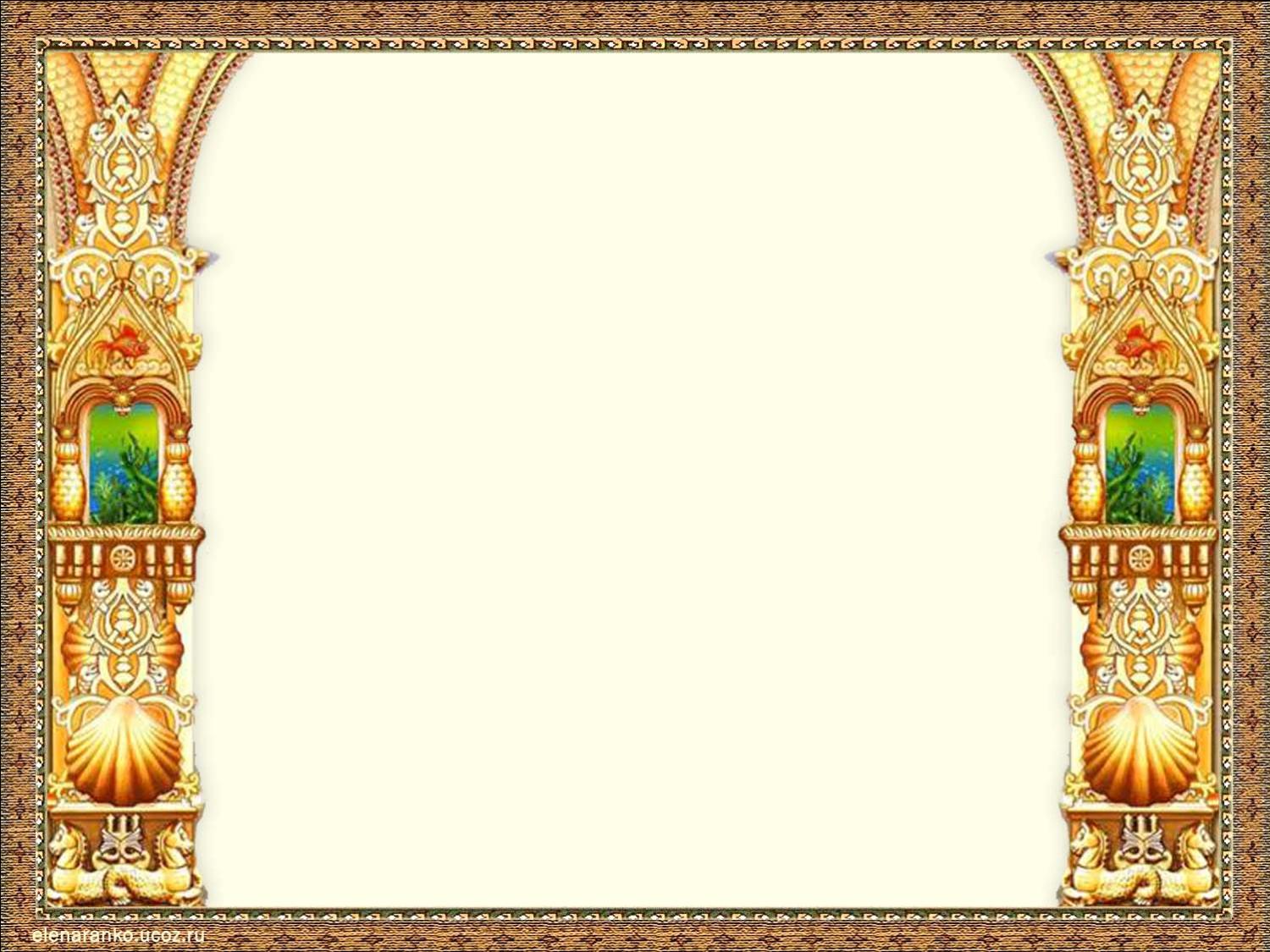 Урок
русского языка
в 4-б классе
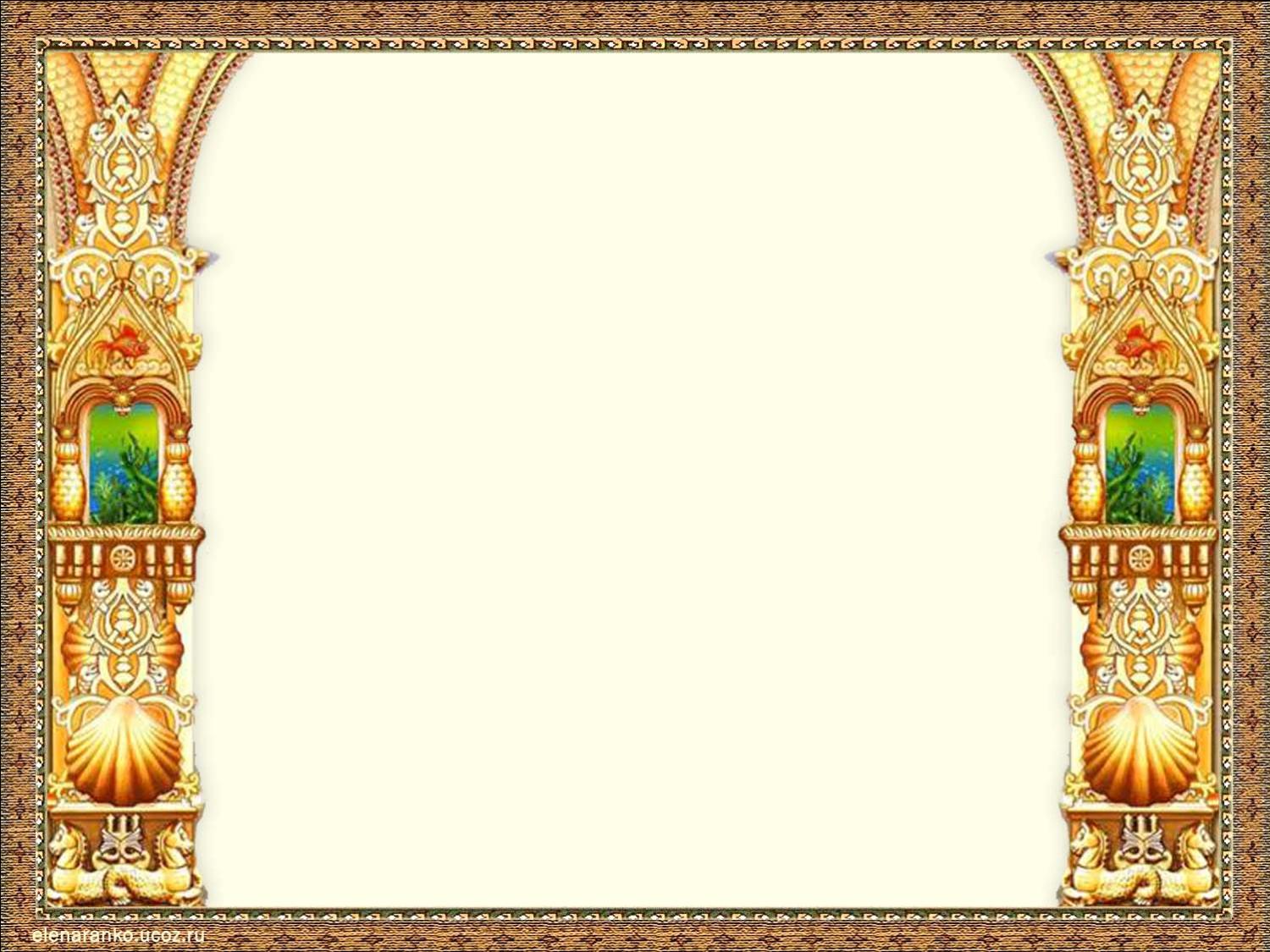 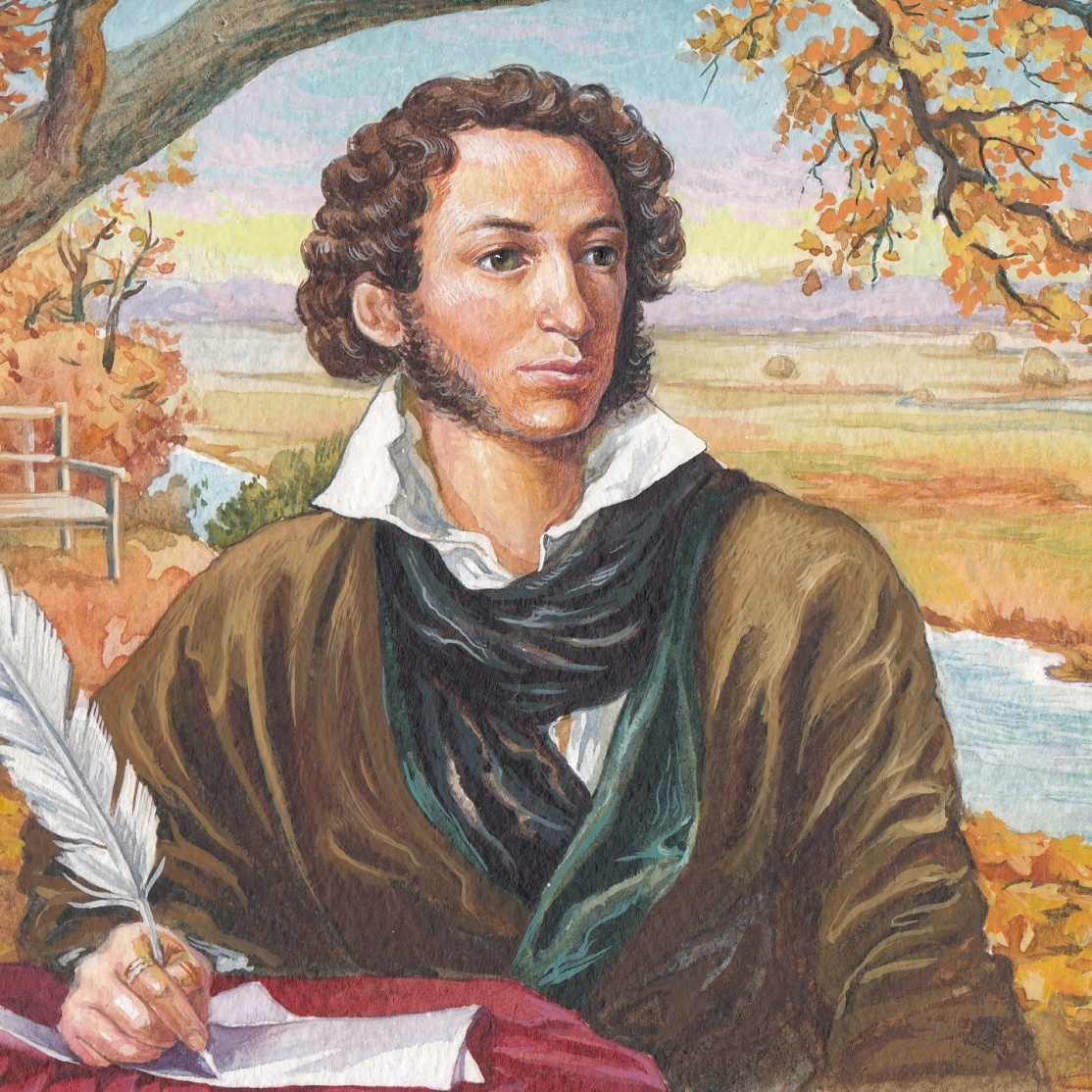 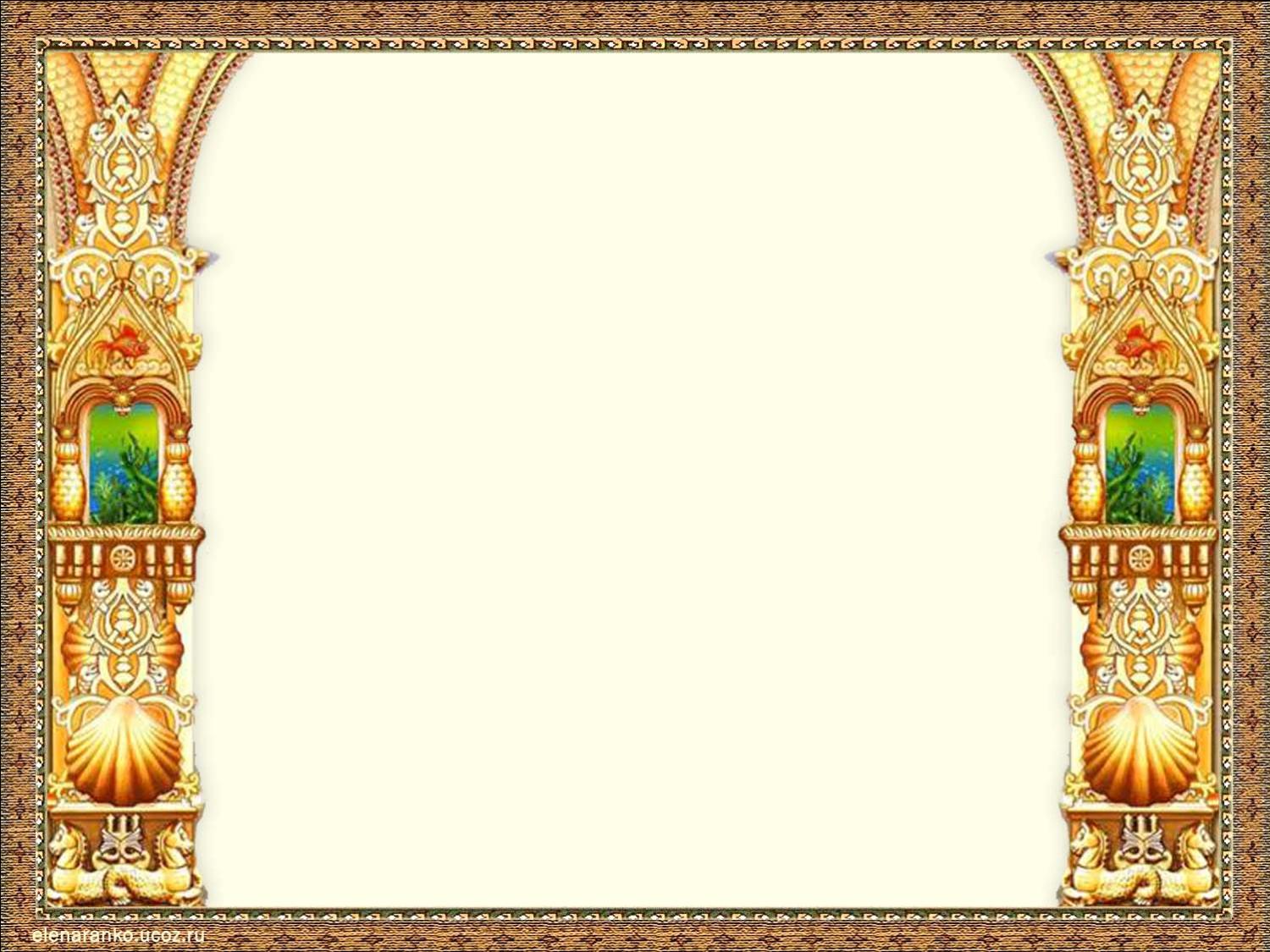 З
К
К
А
А
С
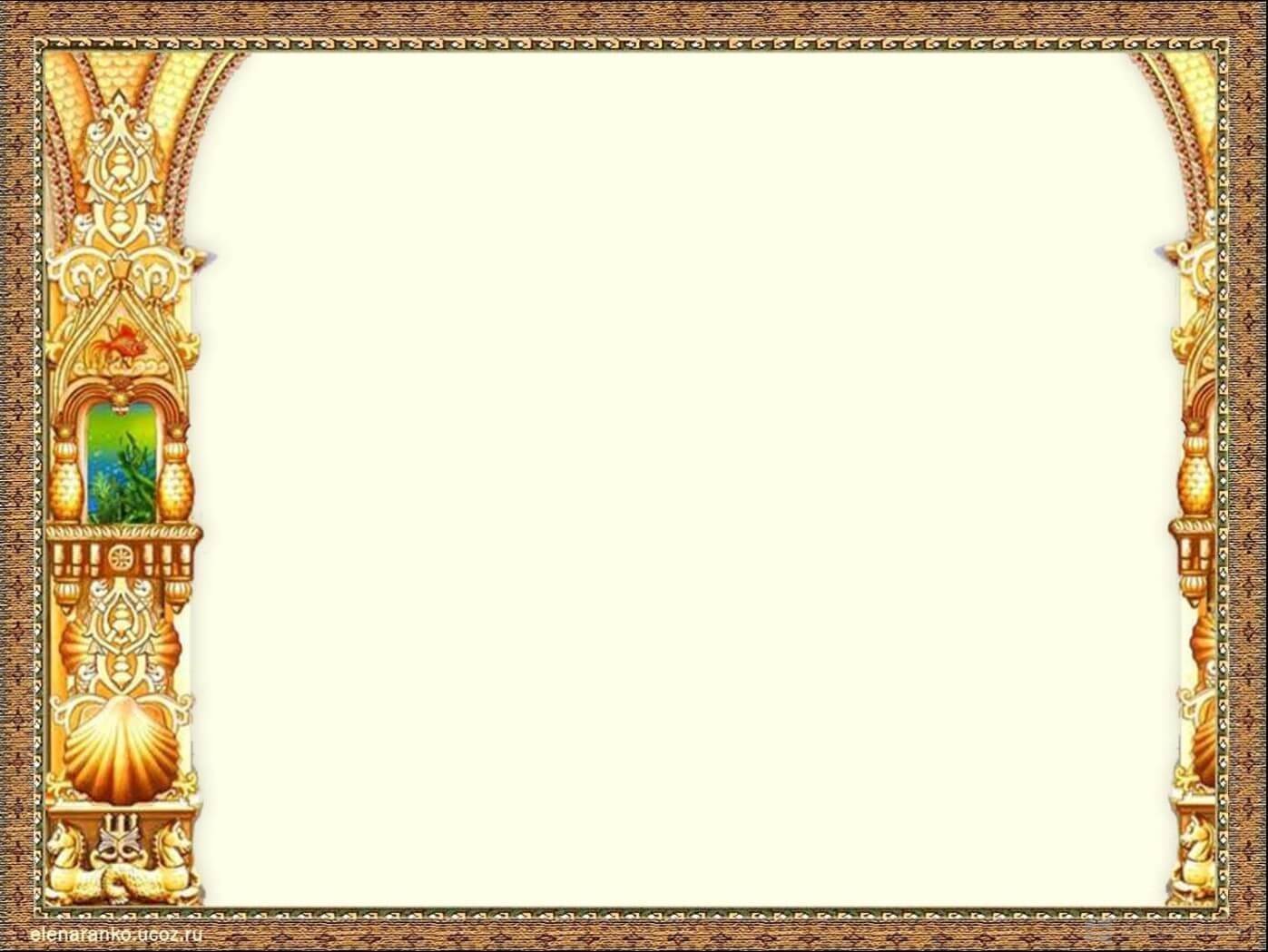 От улыбки солнечной однойПерестанет плакать самый грустный дождик.Сонный лес простится с тишинойИ захлопает в зеленые ладоши.
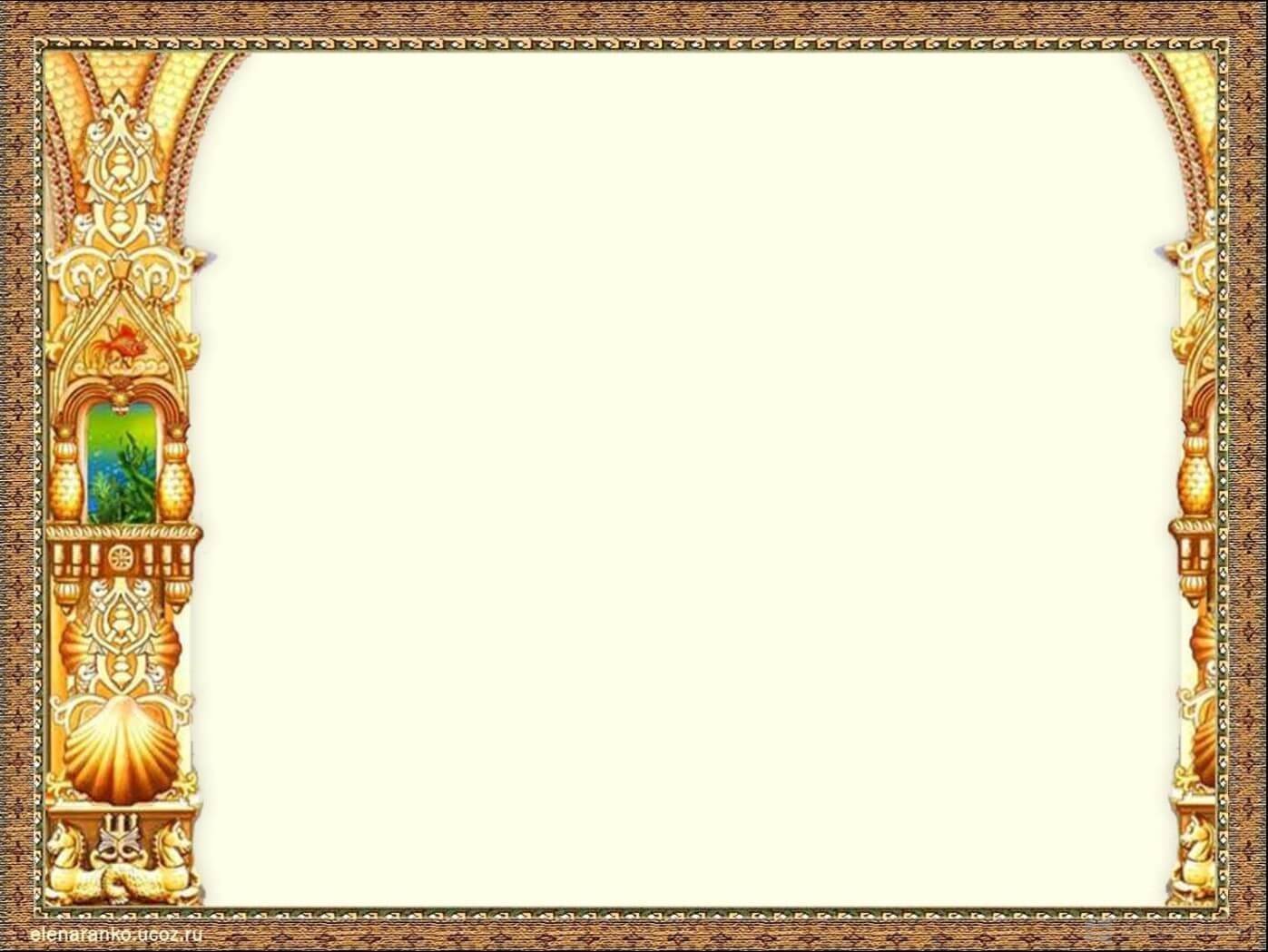 От улыбки … однойПерестанет плакать самый  … дождик.… лес простится с тишинойИ захлопает в … ладоши.
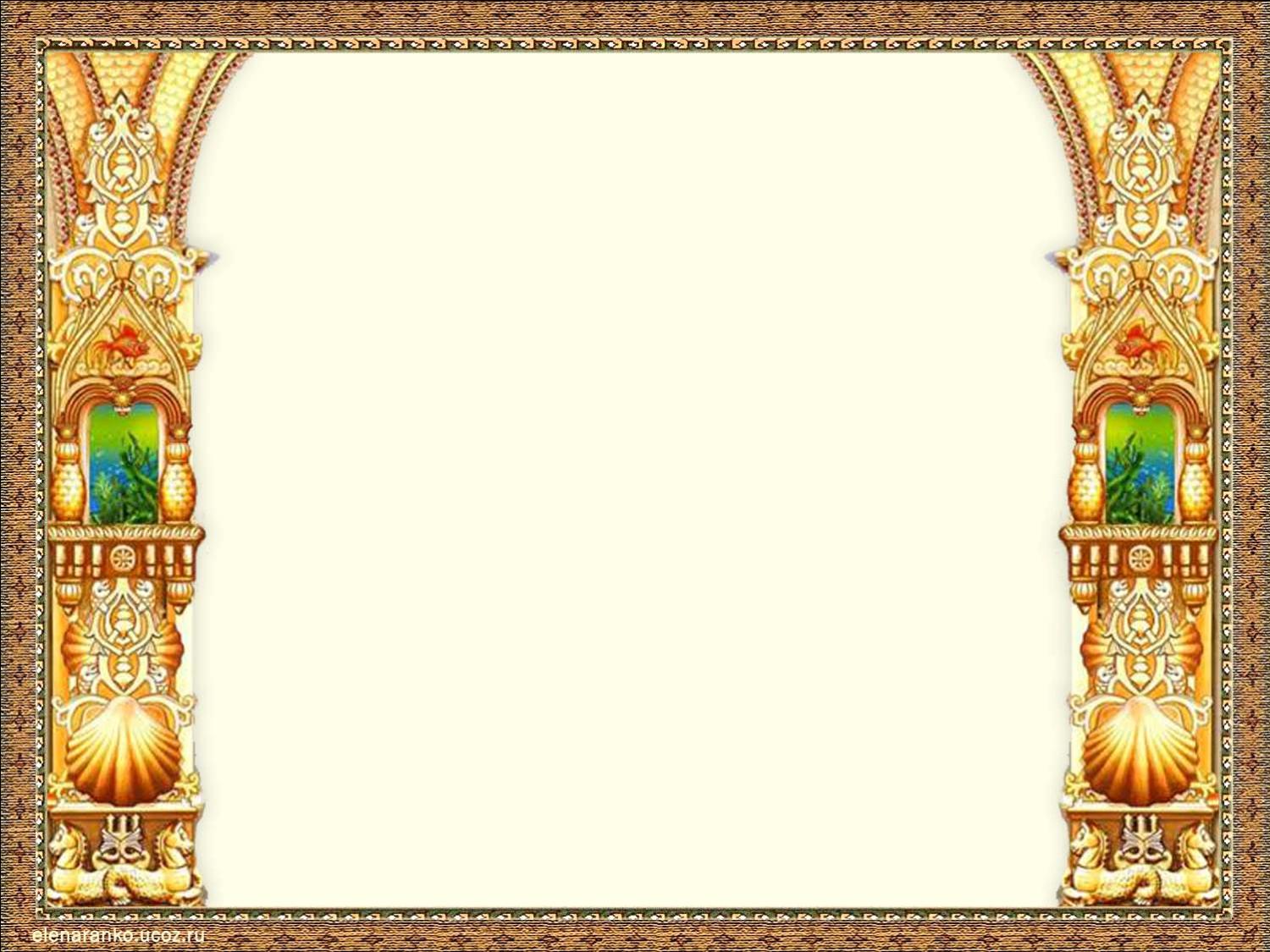 Тема урока
Имя
прилагательное
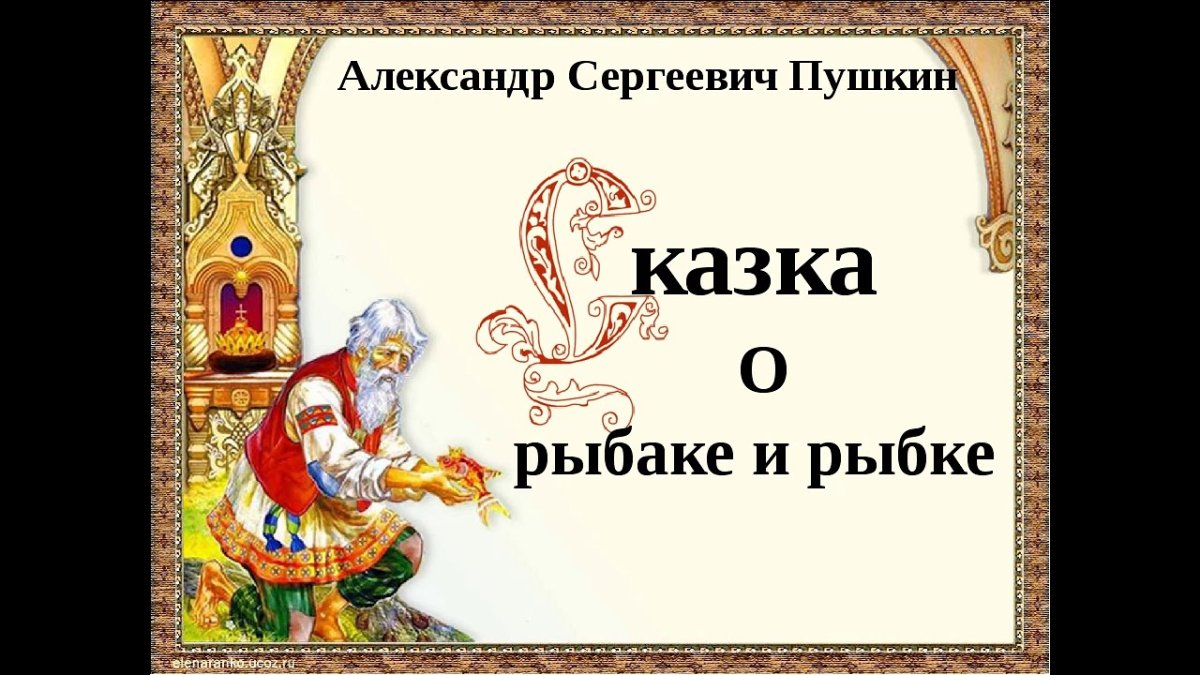 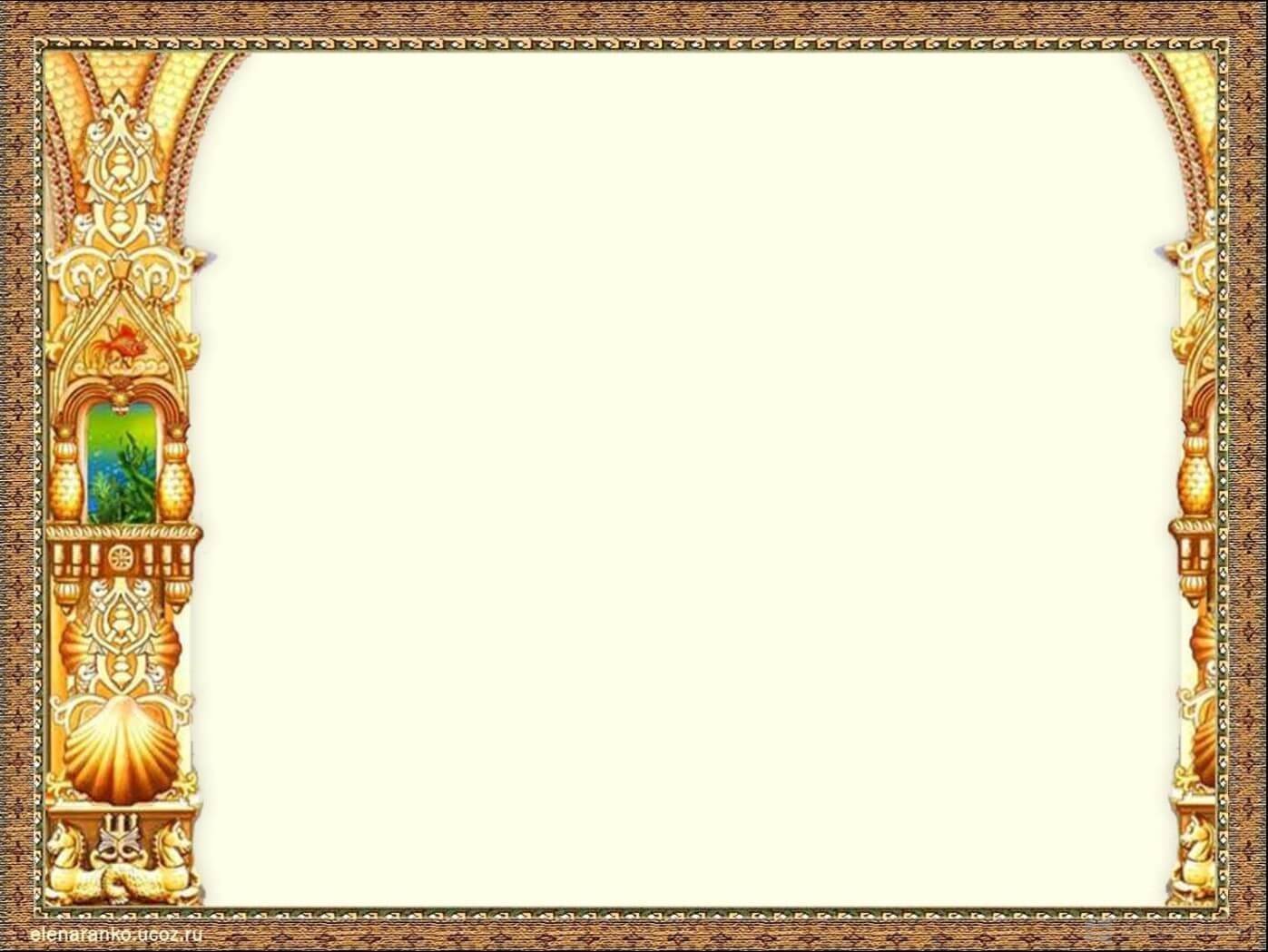 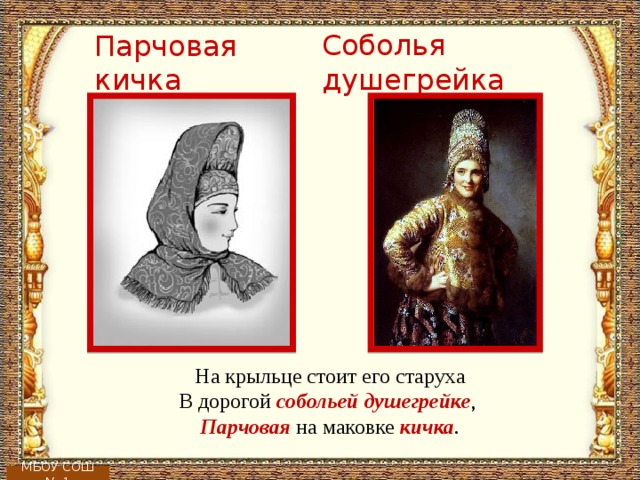 Парчовая кичка на маковке – кичка - старинный русский праздничный головной убор замужней женщины, который полностью скрывал волосы, сделанный из парчи (шёлка, расшитого золотой нитью) и надетый на макушку.
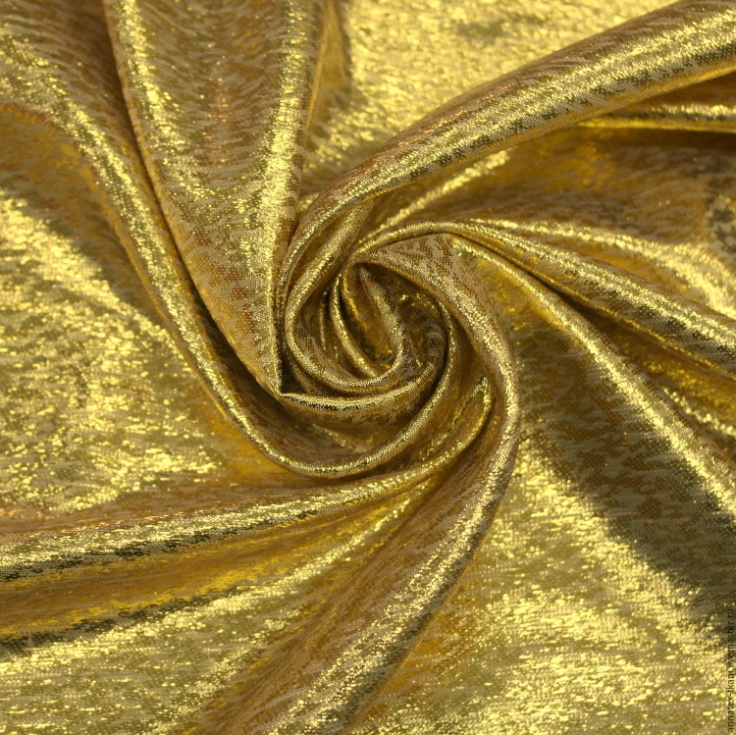 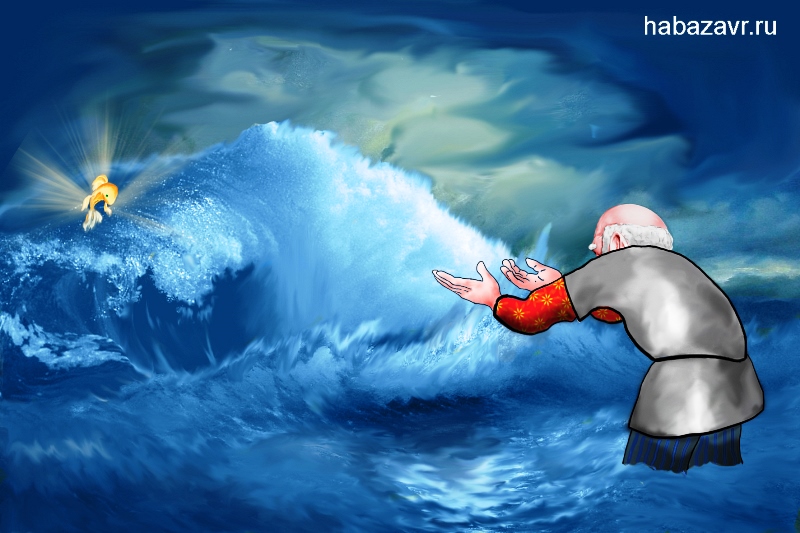 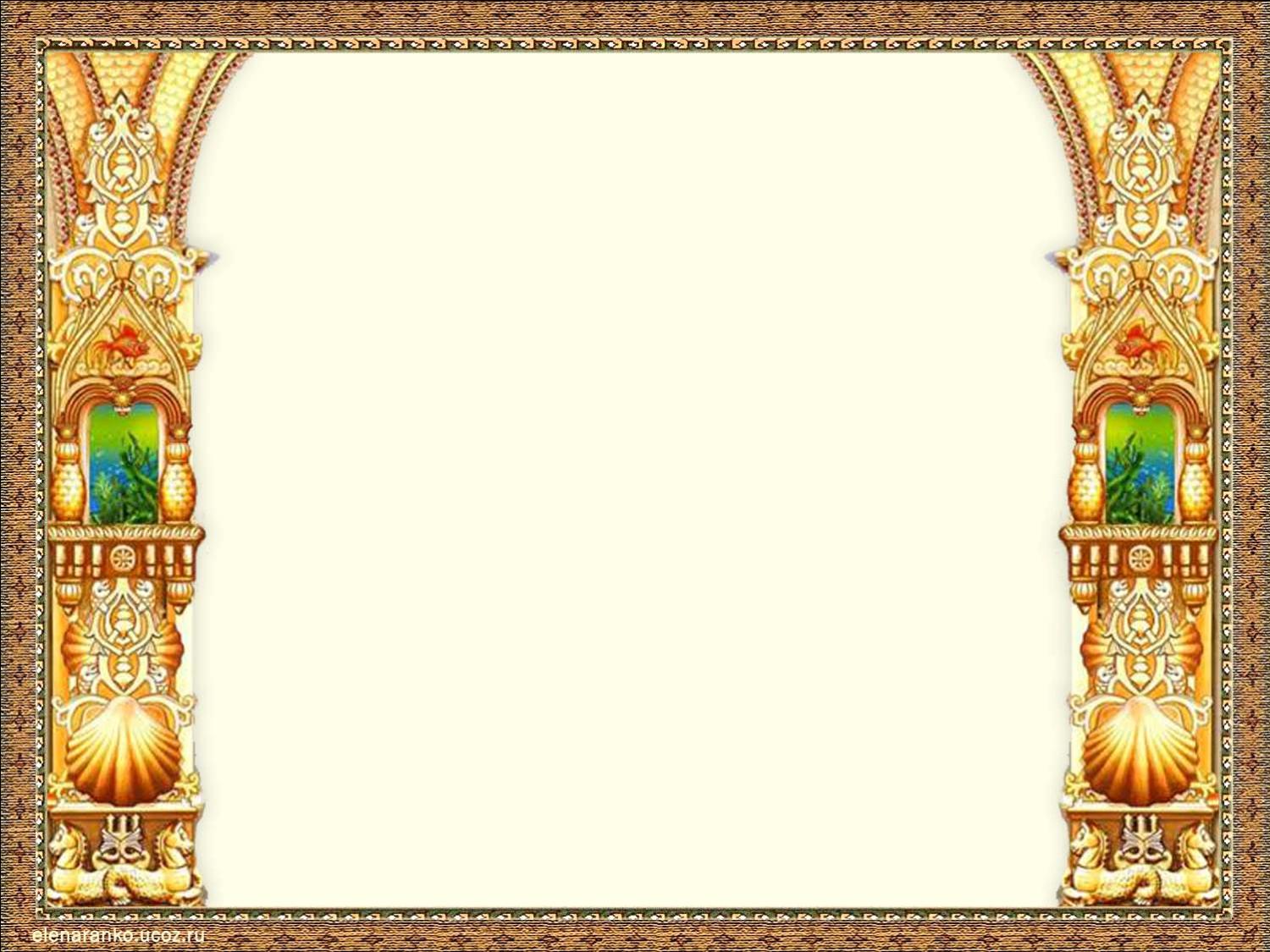 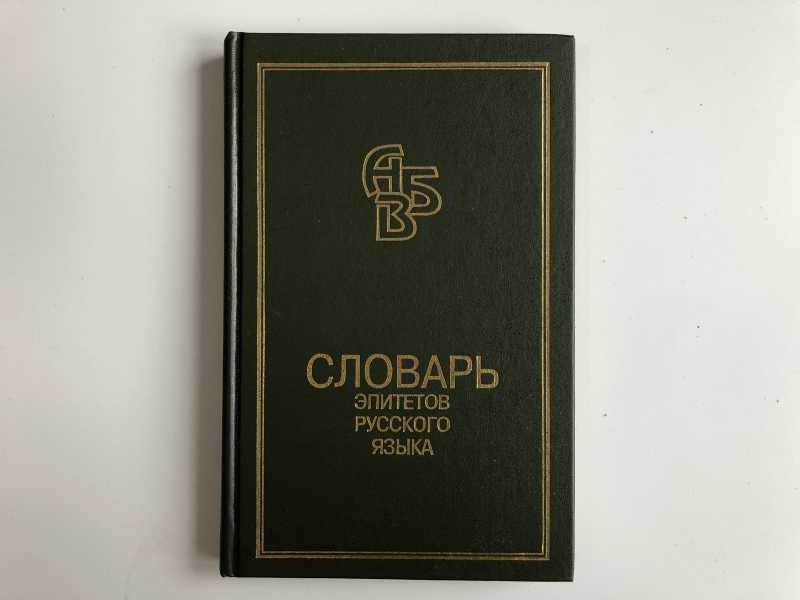 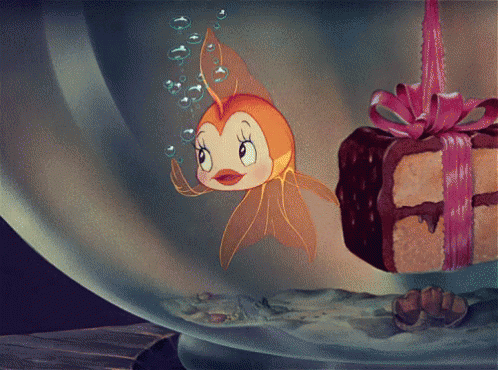 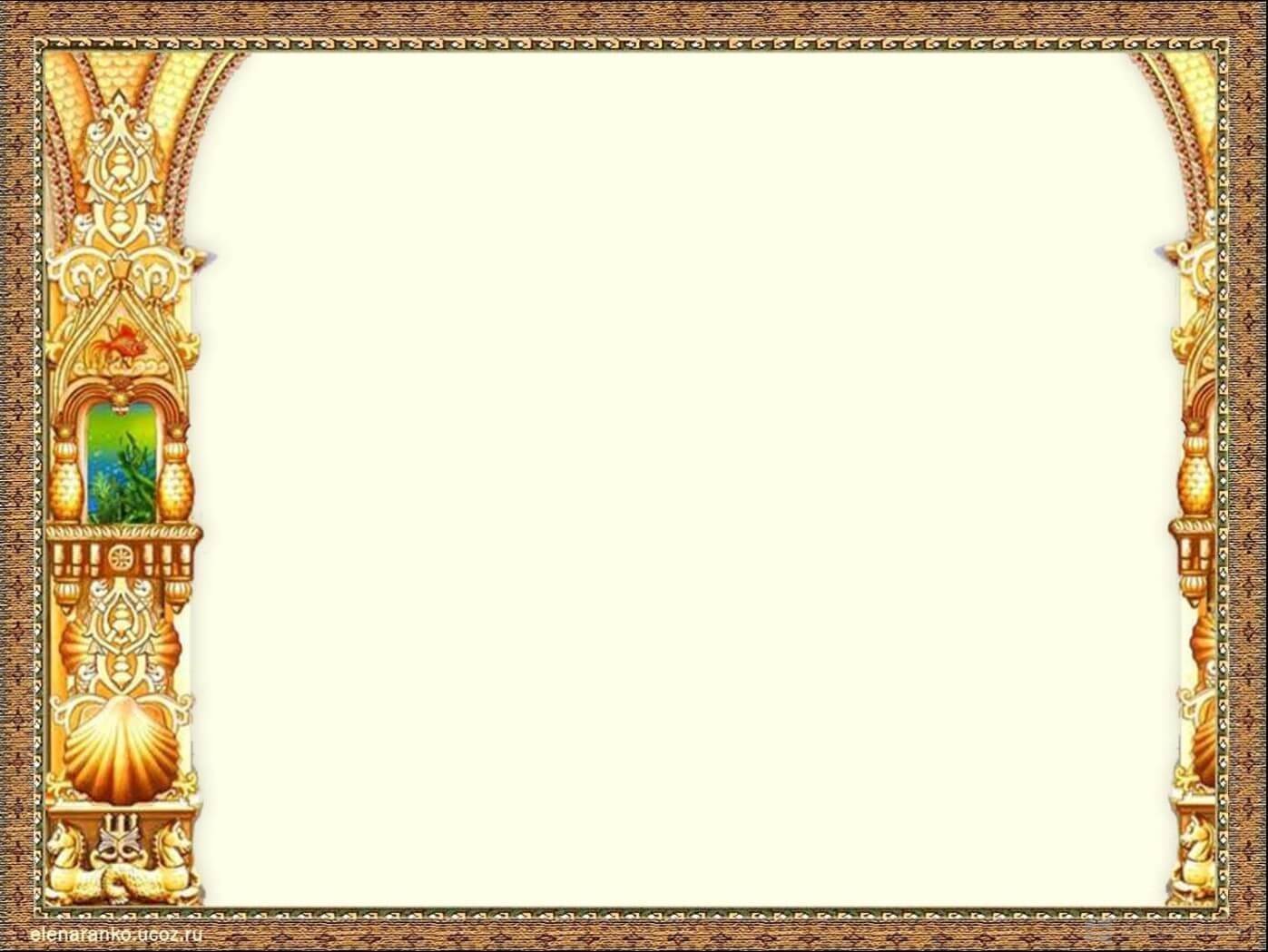 «Лови ошибку»
Воротился старик ко старухе,Что ж он видит? Высокая терем.На крыльце стоит его старухаВ дорогой собольей душегрейке,Парчовая на маковке кичка, Жемчуги огрузили шею,На руках золотой перстни,На ногах красная сапожки.
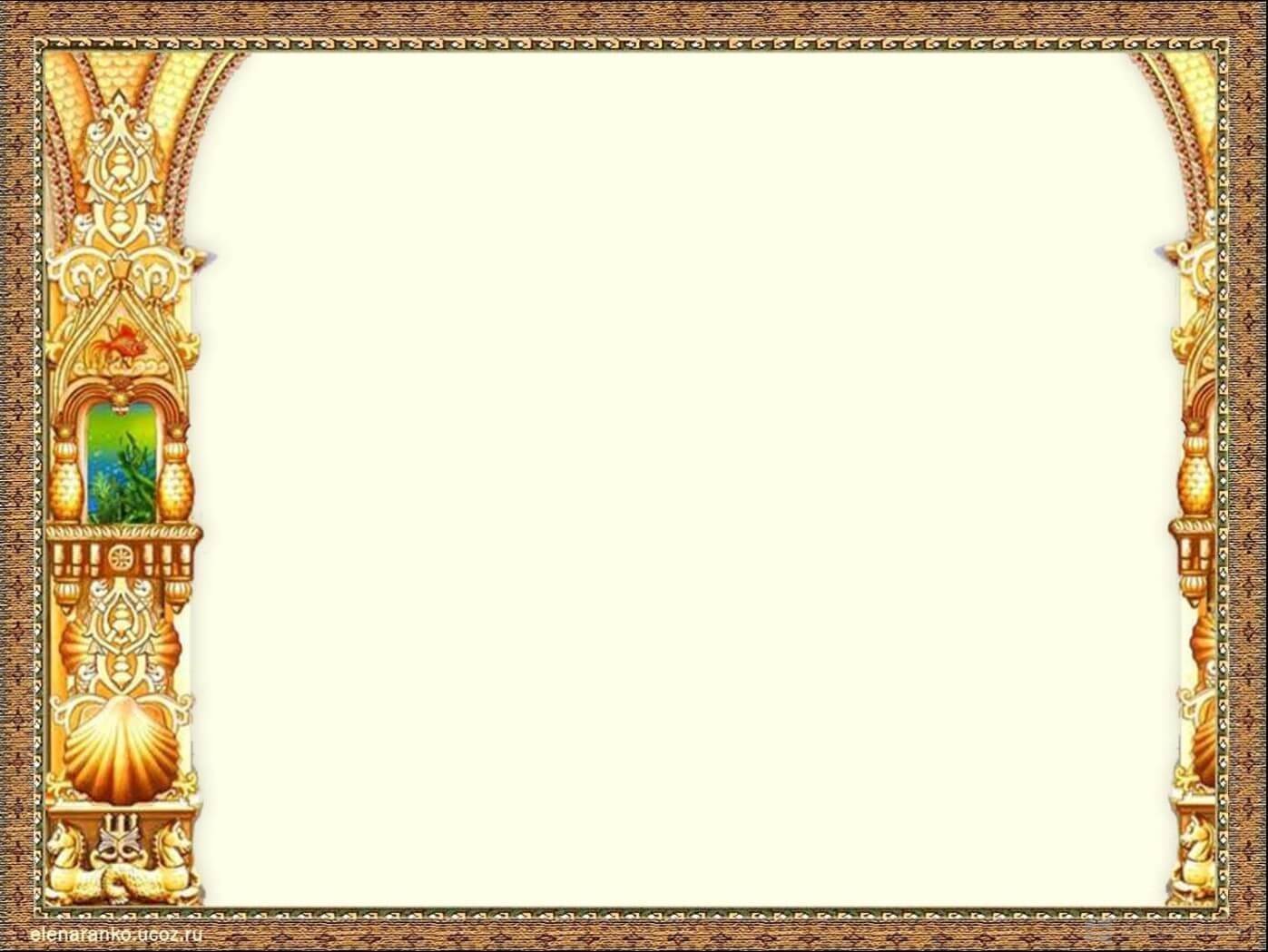 Отпустил он рыбку золотую

И сказал ей ласковое слово.
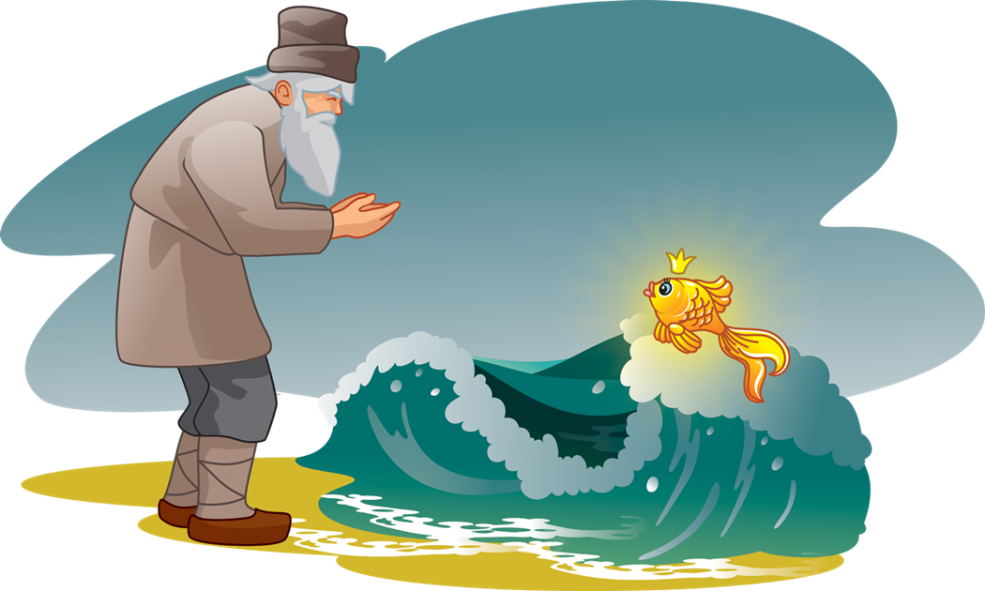 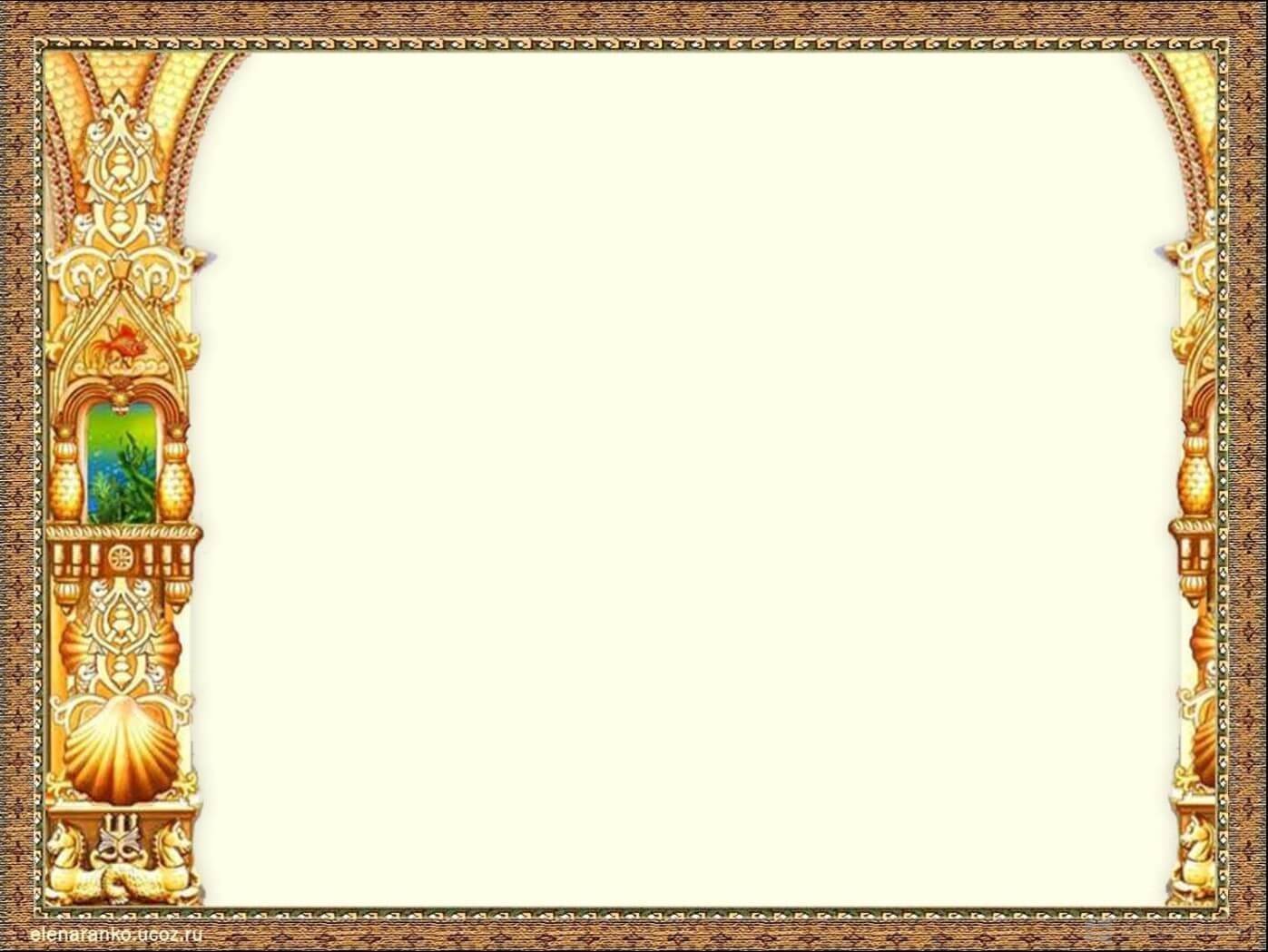 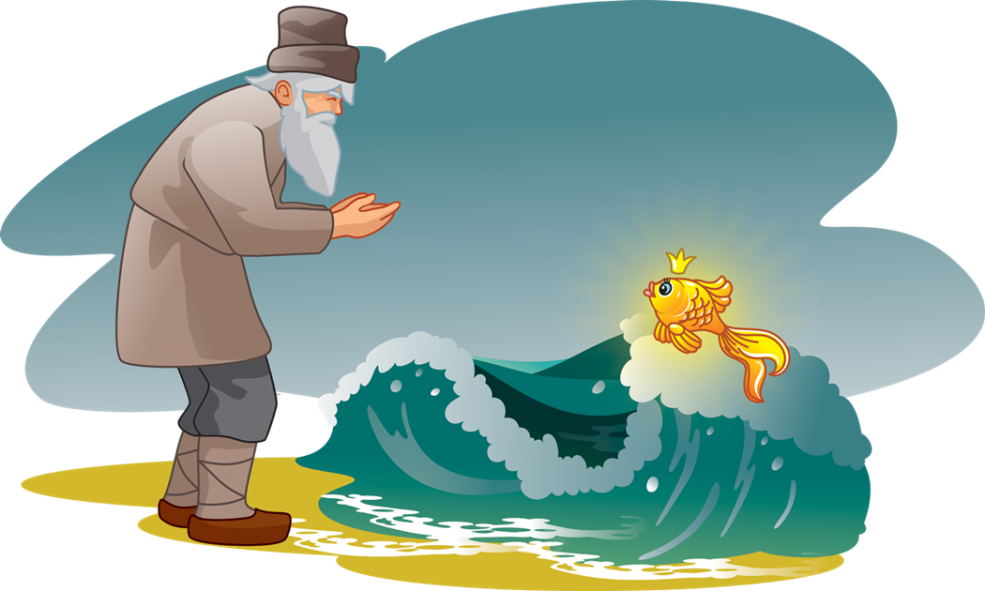 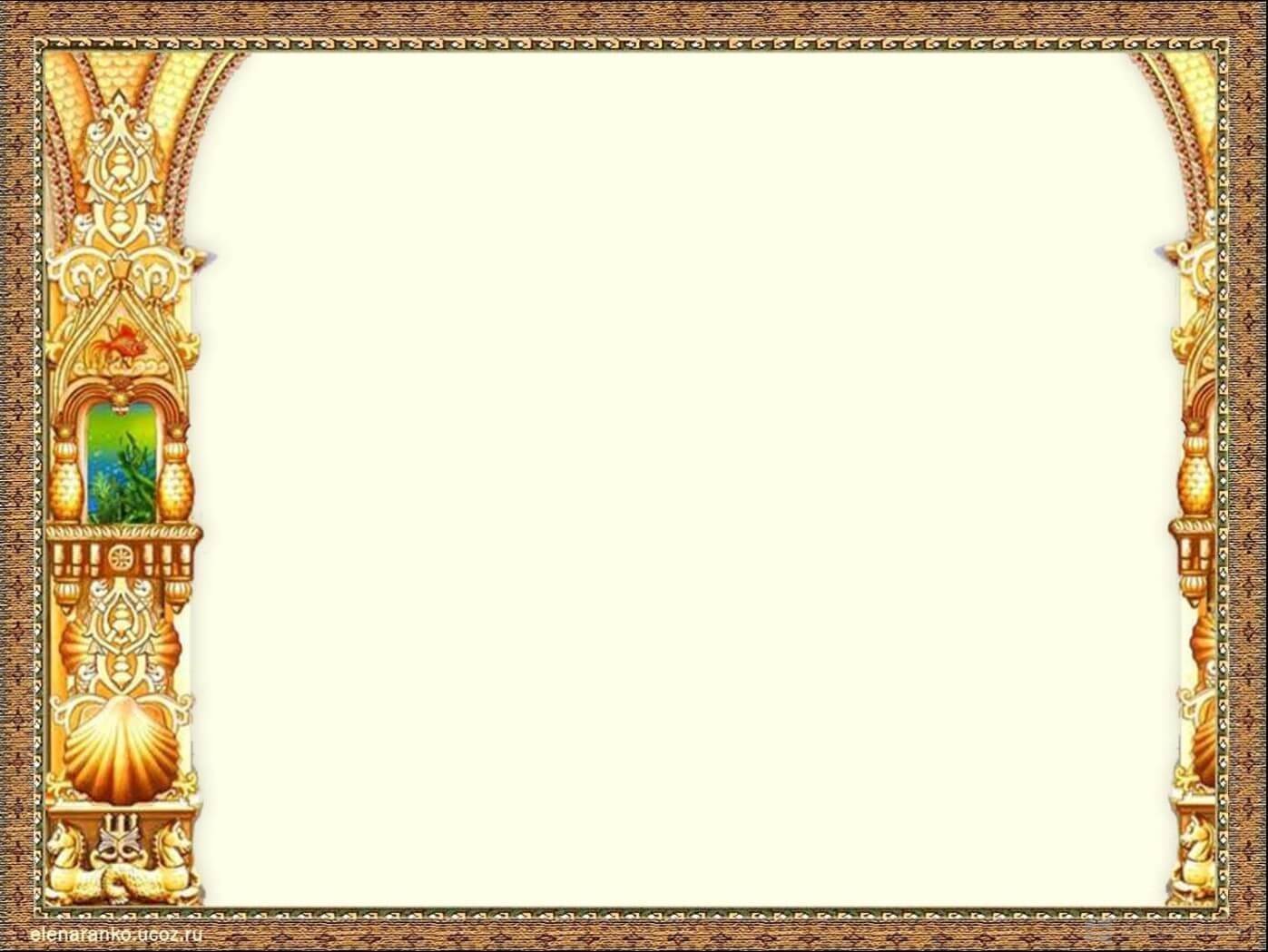 Отпустил он рыбку золотую

И сказал ей ласковое слово.
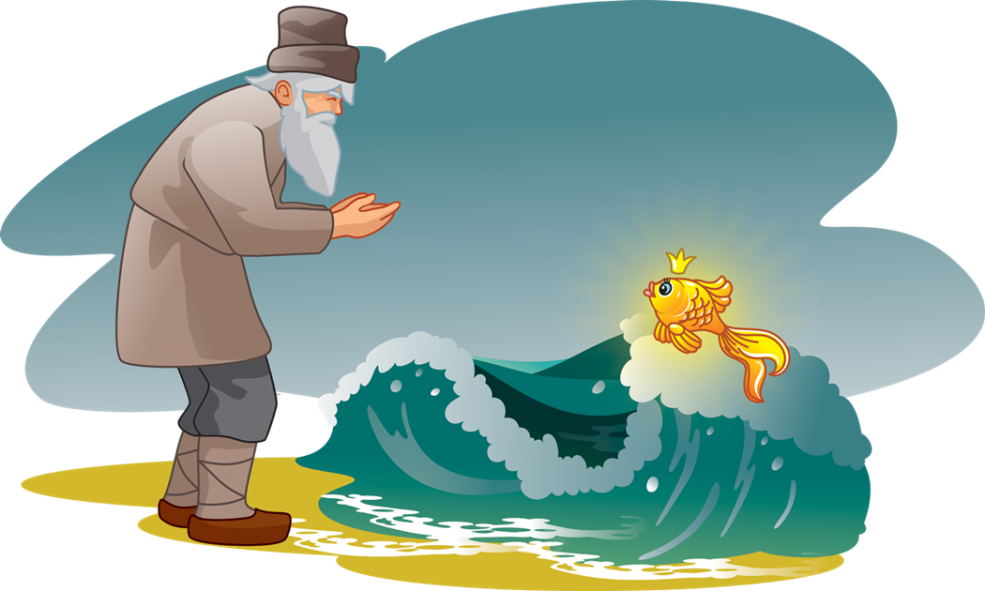 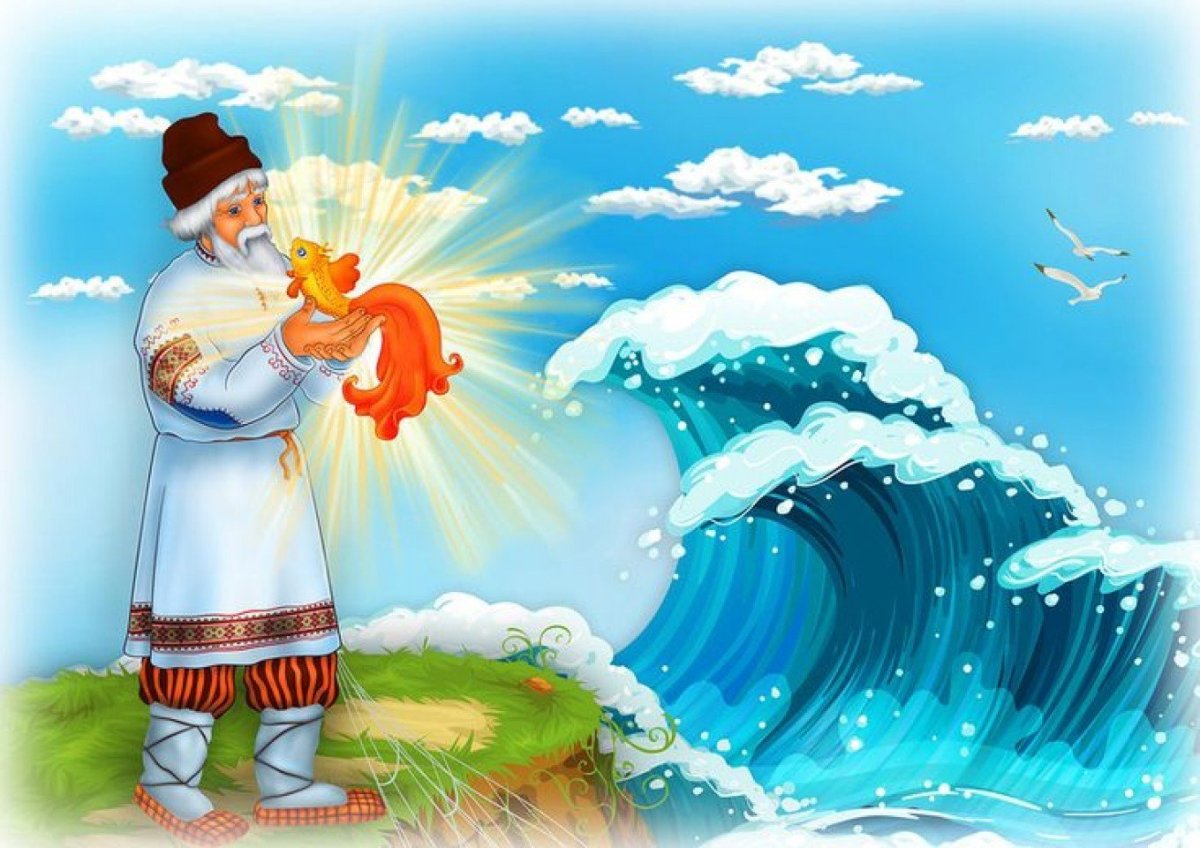